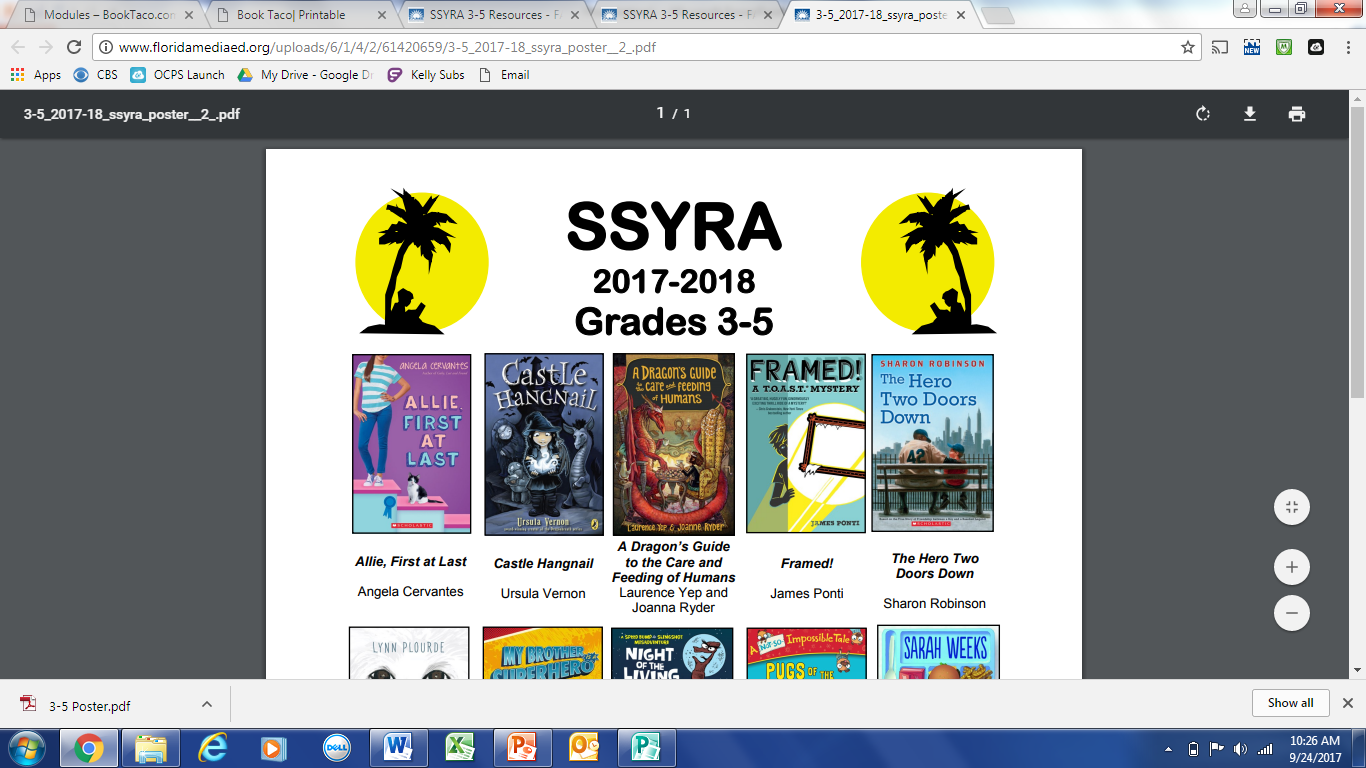 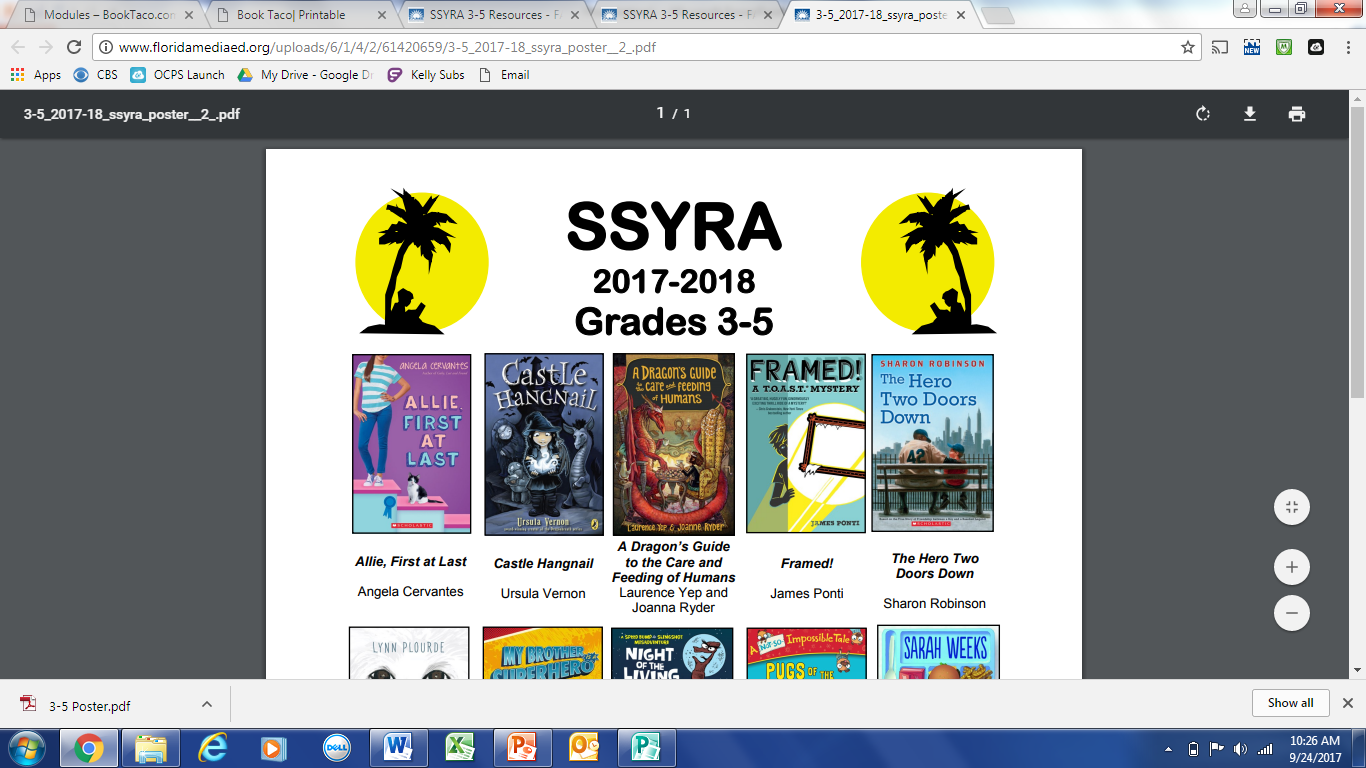 What is the Sunshine State Program?
The Sunshine State Young Readers Award (SSYRA) Program is a statewide reading
motivation program for children in 3rd through 5th grade. The 15 books are chosen as great books for you to read!
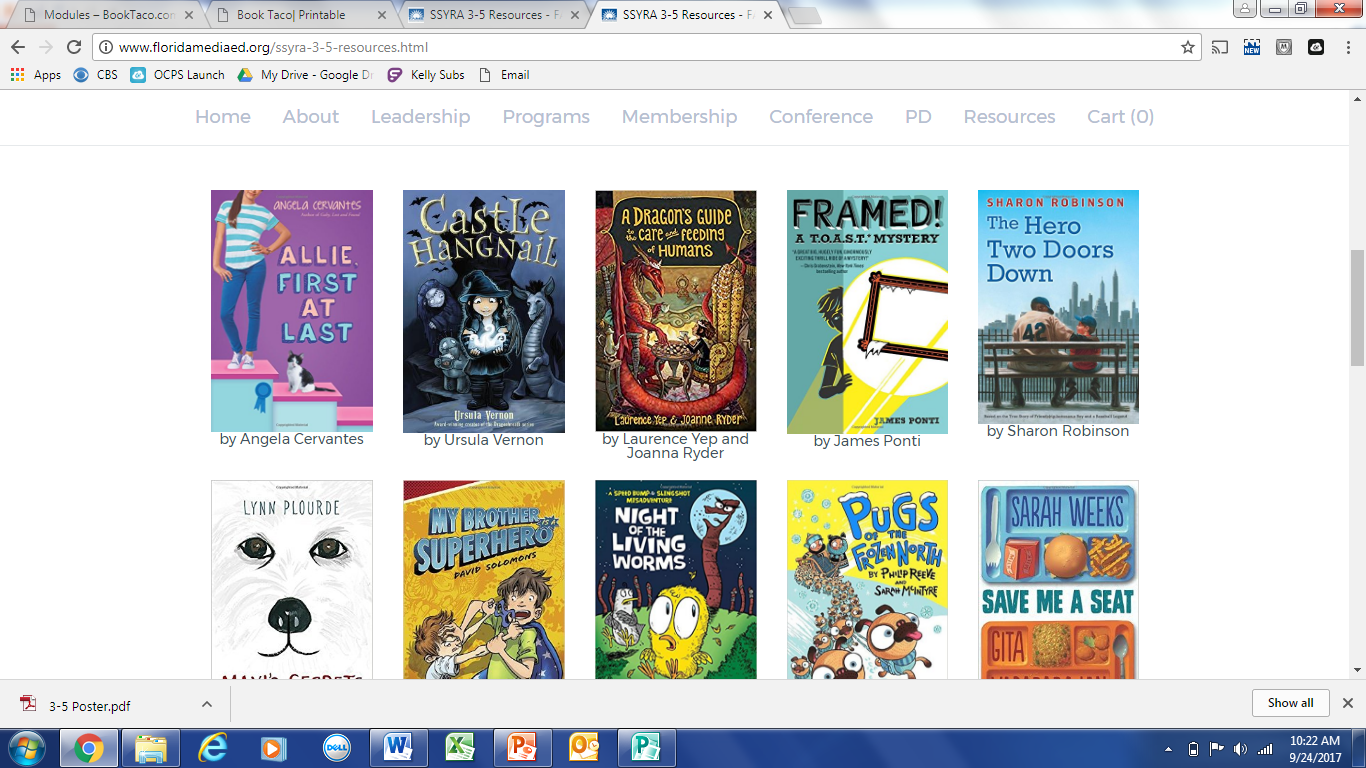 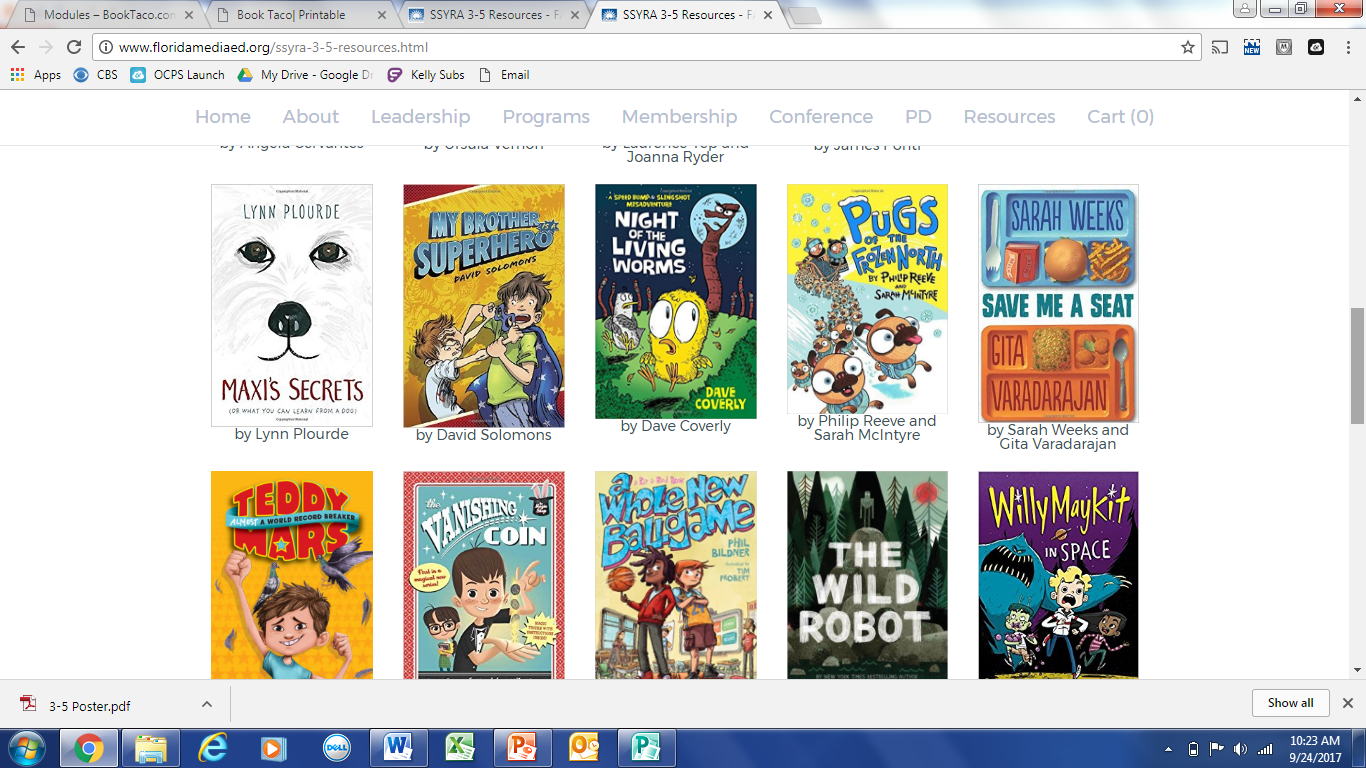 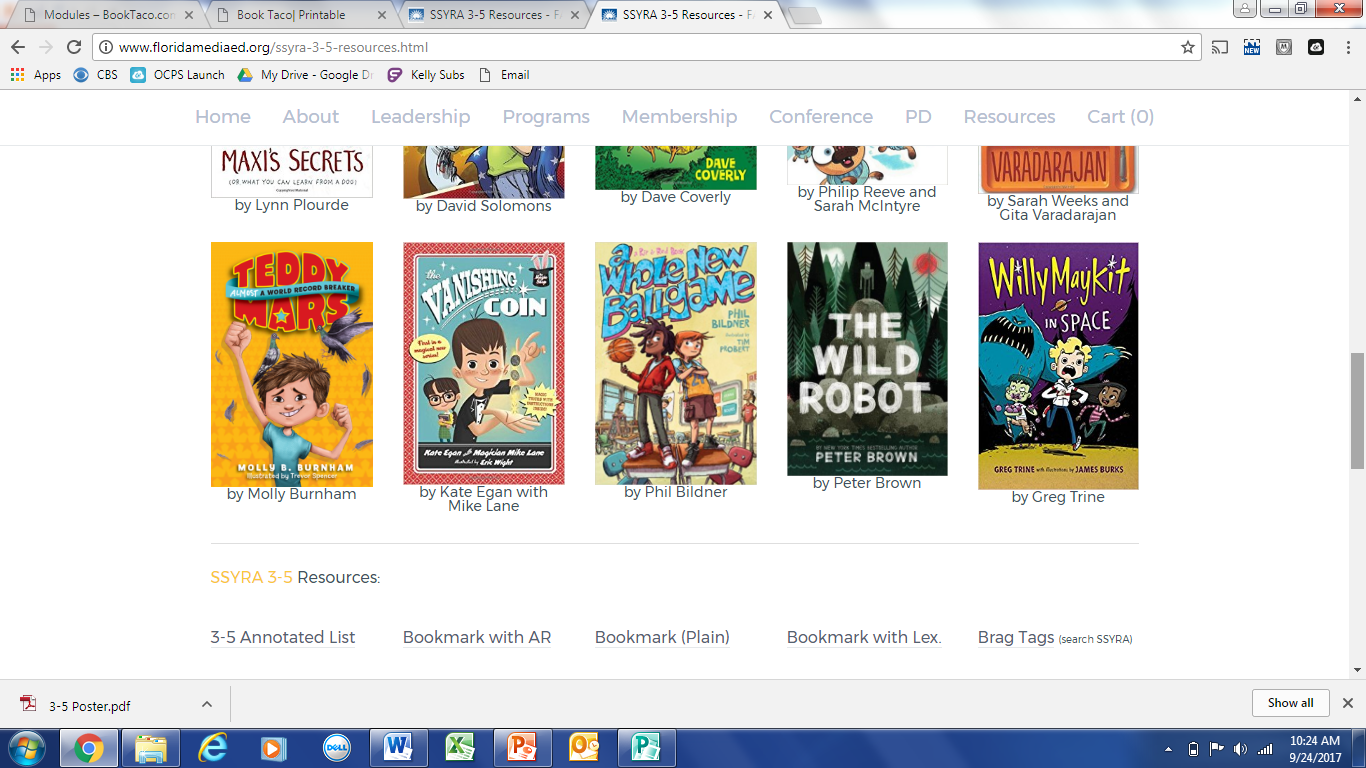 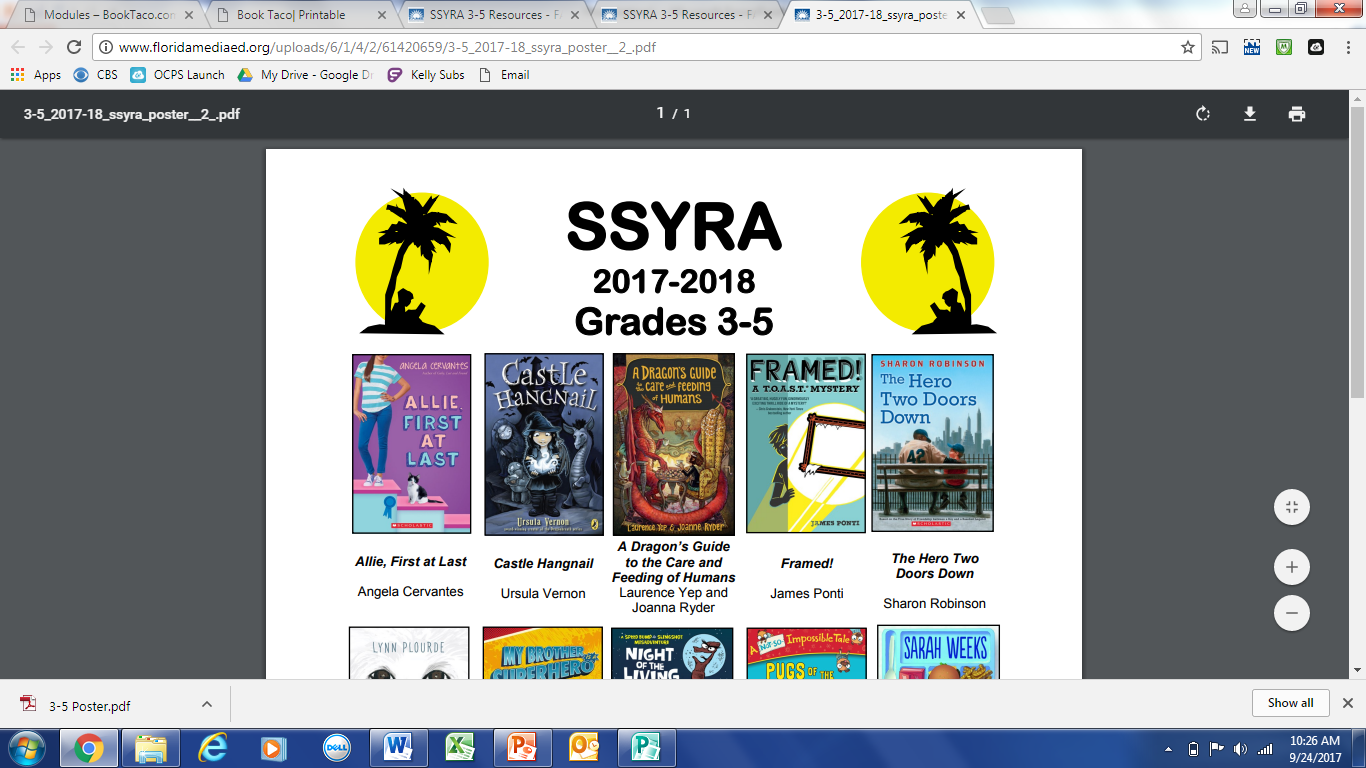 Book Previews
https://www.youtube.com/watch?v=or3dyo1u2Ps&t=396s
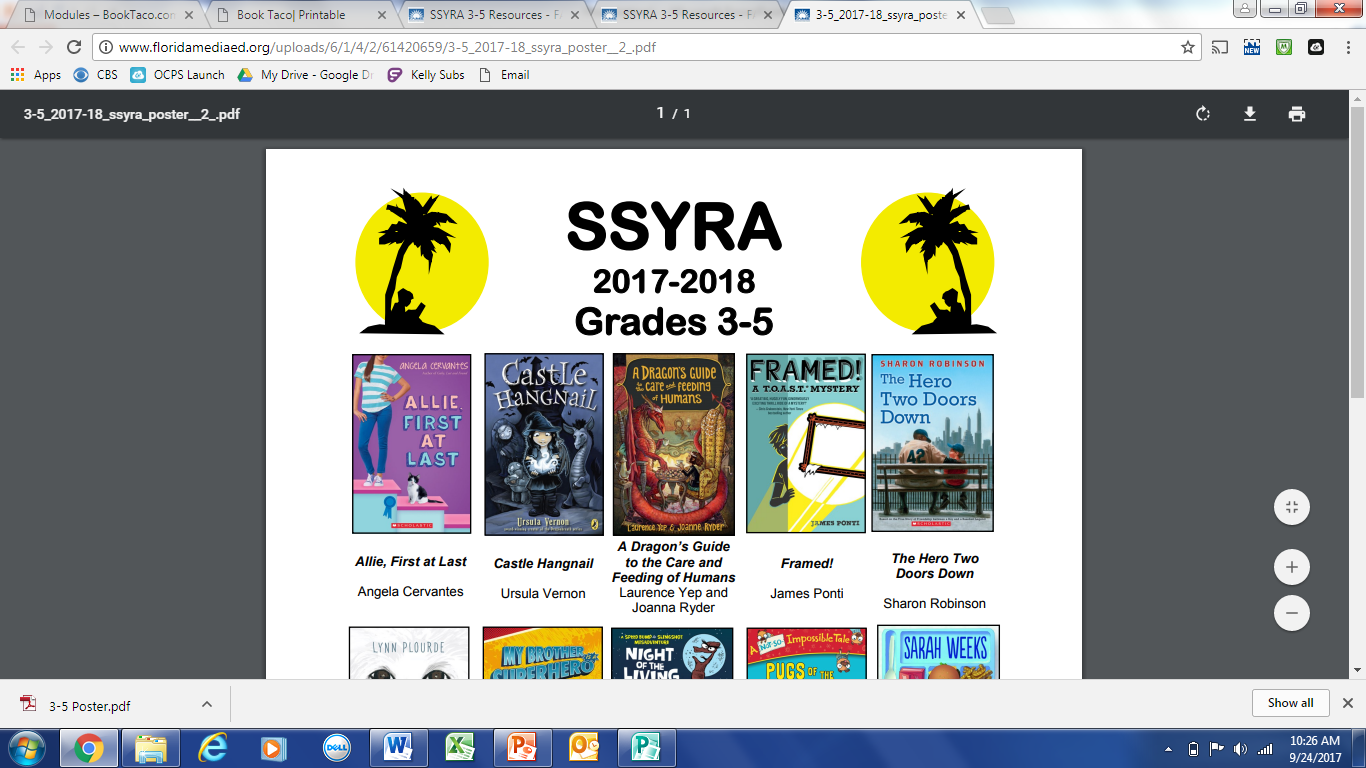 How the Program Works at Our School
Participation is voluntary. 
After you read the SSYRA book you will take a quiz for the book. If you answer 9 out of the 12 correctly you will earn incentives!
Check out 1 at a time, holds can be placed.
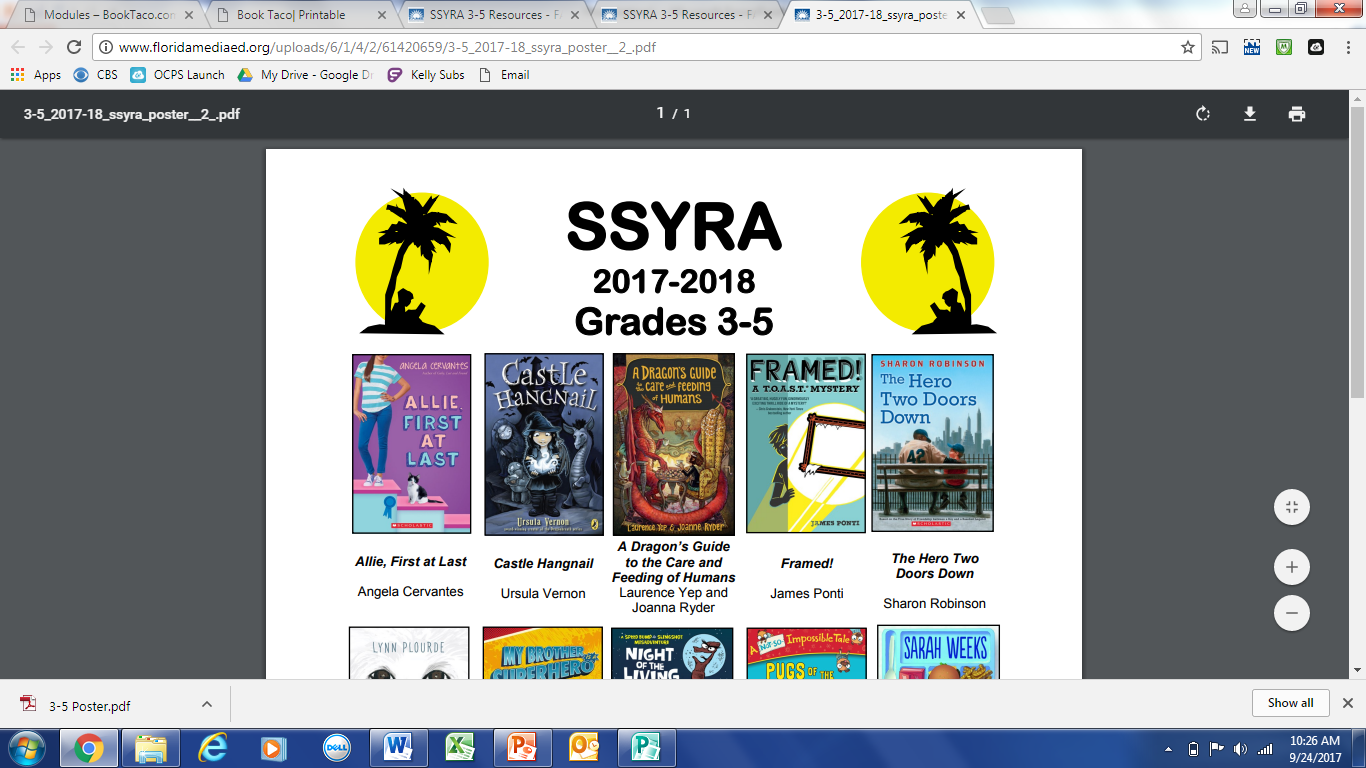 Incentives and Rewards
· Each book you read earns a charm. No replacements.
· Successfully complete 3 books and your name goes on the “We’ve Read 3 Wall” and you get to vote for your favorite.
· Successfully complete 10-15 books and you are invited to the celebration party.
· Various rewards throughout the year for SSYRA readers.
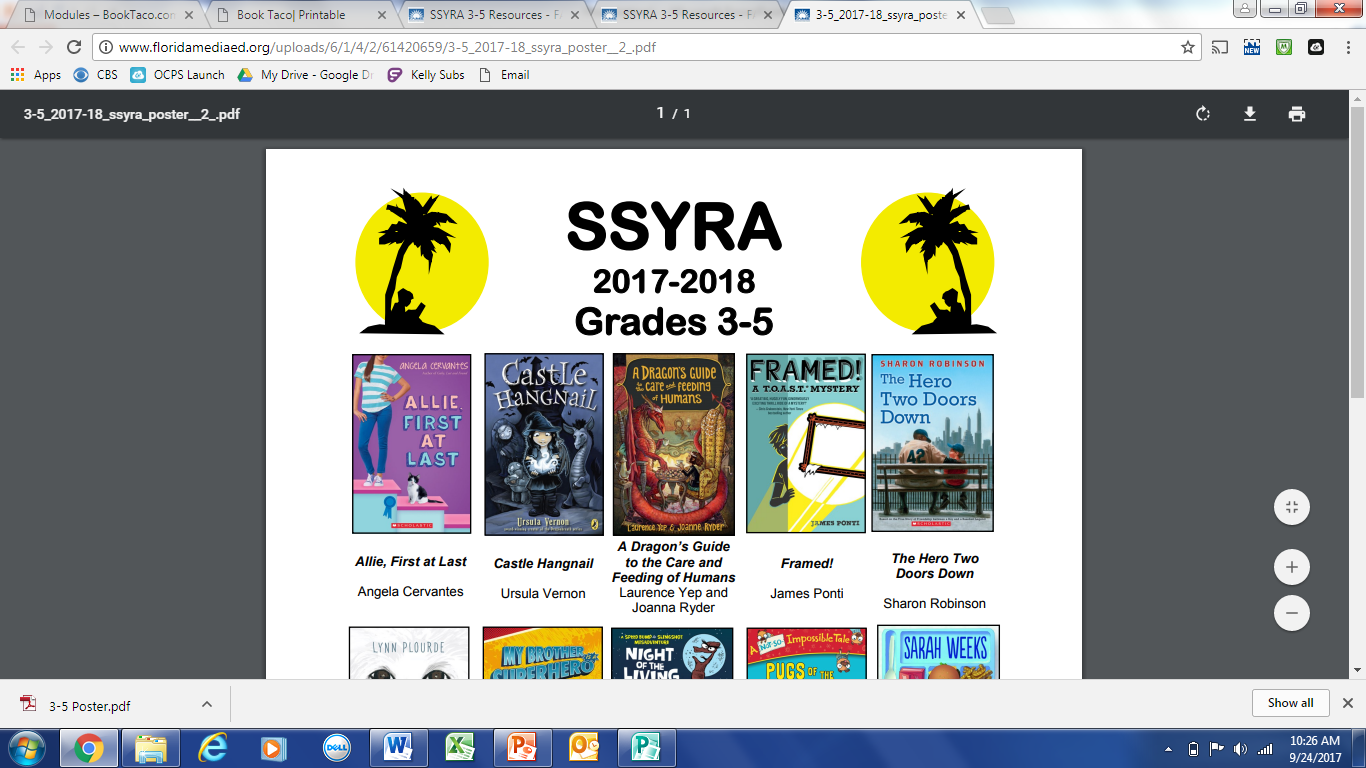 Battle of the Books Club
Students who love the SSYRA books, trivia and competition will want to join this club! 
We will meet every Friday from 7:50-8:30. 
Our first meeting is Friday, October 6.
Compete in trivia style game competition in May against other schools (5 on the team and 1 alternate).
Pick up a permission slip today!
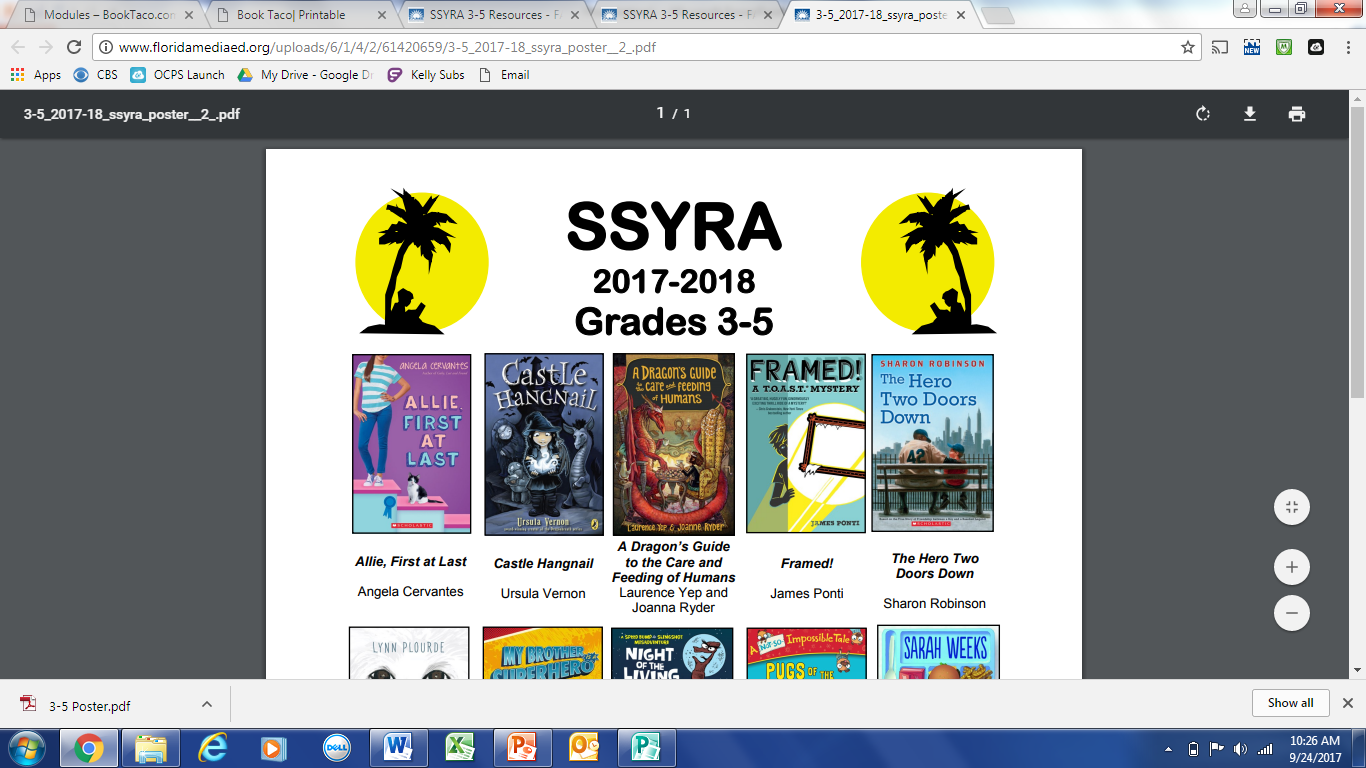 Quiz Quiz Trade
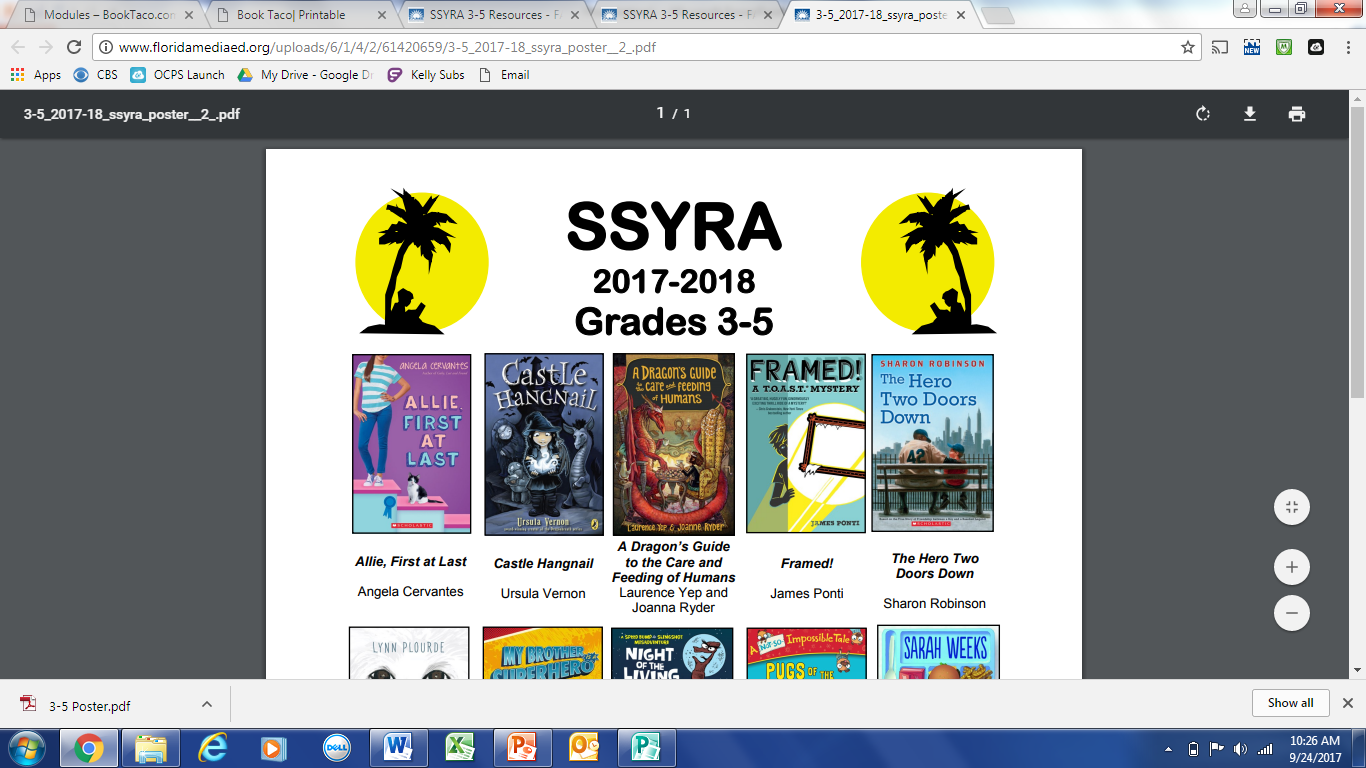 Questions???
Now time for book checkout!